B-309 BİYOKİMYA I
VIII.HAFTA
SEKİZİNCİ HAFTA  DERS İÇERİĞİ
Bitkiler,  hayvanlar ve birçok mikroorganizma için metabolizmanın merkezinde yer alan glukozun potansiyel enerji açısında iyi bir yakıt olarak görev alması,
Glukoz kullanımının ana yolları,

Glikolizde yer alan tüm enzimler, çalışma prensipleri ve reaksiyonlar,
Glikoliz sonunda oluşan piruvatın hangi moleküllere nasıl ve ne amaç ile dönüştüğü,
Toplam kimyasal reaksiyon ve enerji bilançosu,
Glukoz, potansiyel enerjisi bakımından oldukça zengin bir yakıttır ve ATP nin aerobik ve anaerobik oluşumunda kullanılmaktadır.
Glukoz kullanımının ana yollarını şöyle özetleyebiliriz;
1-Ekstrasellüler matriks ve hücre duvarı poisakkaritleri,
2-Glikojen, nişasta ve sükroz gibi di- veya polisakkaritlerin depolanması
3-Glikoliz aracılığı ile anaerobik oksidasyon,
4-Pentoz fosfat yolu aracılığı ile oksidasyon.
Glikolitik yolda yer alan enzimler;
Heksokinaz, glukokinaz, fosfoheksoz izomeraz,
fosfofruktokinaz-1, aldolaz, trioz fosfat izomeraz, gliseraldehit 3-fosfat dehidrogenaz, fosfogliserat kinaz, fosfogliserat mutaz, enolaz, purivat kinaz enzimlerinin görevleri ve mekanizmaları tartışılacaktır.
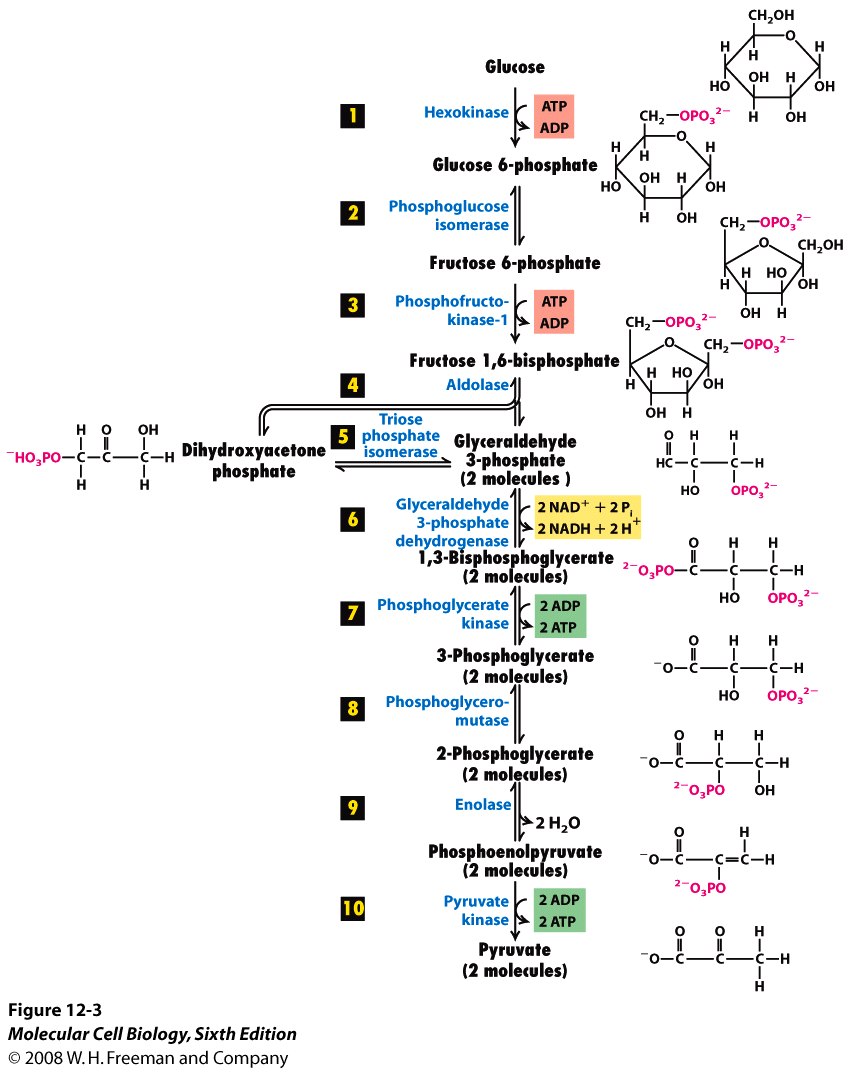 https://www.google.com/url?sa=i&url=https%3A%2F%2Fsocratic.org%2Fquestions%2Fwhich-steps-in-the-glycolysis-pathway-are-not-reversible&psig=AOvVaw3nILPKZVsgMLf7EWwu-Erm&ust=1589393107844000&source=images&cd=vfe&ved=0CAIQjRxqFwoTCMjuifD0rukCFQAAAAAdAAAAABAd
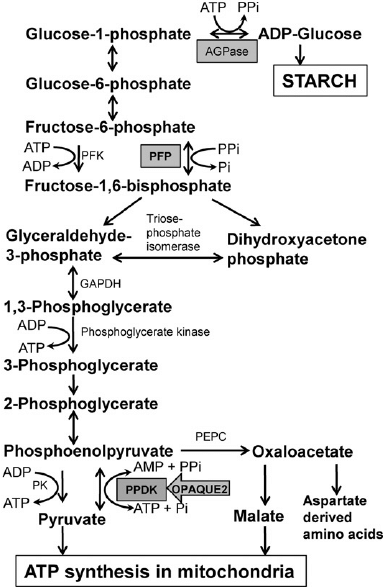 https://www.google.com/url?sa=i&url=https%3A%2F%2Fwww.researchgate.net%2Ffigure%2FSummary-of-the-glycolytic-pathway-Reversible-enzymes-that-involve-PPi-are-shown-in-gray_fig1_51868648&psig=AOvVaw3nILPKZVsgMLf7EWwu-Erm&ust=1589393107844000&source=images&cd=vfe&ved=0CAIQjRxqFwoTCOD2pP71rukCFQAAAAAdAAAAABA4
Glikolizin toplam reaksiyonu;
Glukoz+2ATP+2NAD++4ADP+2Pi
         2 piruvat+2ADP+2NADH+2H++4ATP+2H2O

Glukoz+2NAD++2ADP+2Pi
         2 piruvat+2NADH+2H++4ATP+2H2O
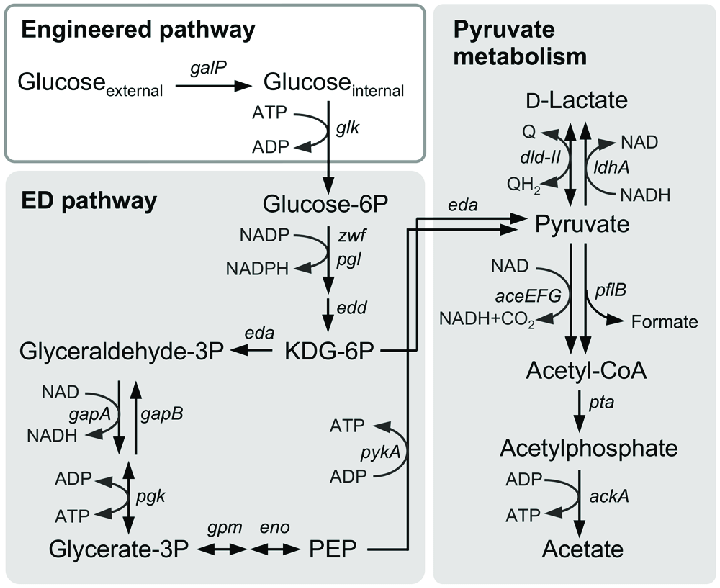 https://www.google.com/url?sa=i&url=https%3A%2F%2Fwww.researchgate.net%2Ffigure%2FThe-glycolytic-pathway-in-the-engineered-S-oneidensis-MR-1-The-engineered-pathway_fig1_282130060&psig=AOvVaw3nILPKZVsgMLf7EWwu-Erm&ust=1589393107844000&source=images&cd=vfe&ved=0CAIQjRxqFwoTCOD2pP71rukCFQAAAAAdAAAAABBF
Glikoliz  glukoz dışında nişasta, glikojen gibi polisakkaritlerden, maltoz, laktoz, trehaloz ve sükroz gibi disakkaritlerden ve fruktoz, mannoz, galaktoz gibi diğer monosakkaritlerden de beslenebilir.
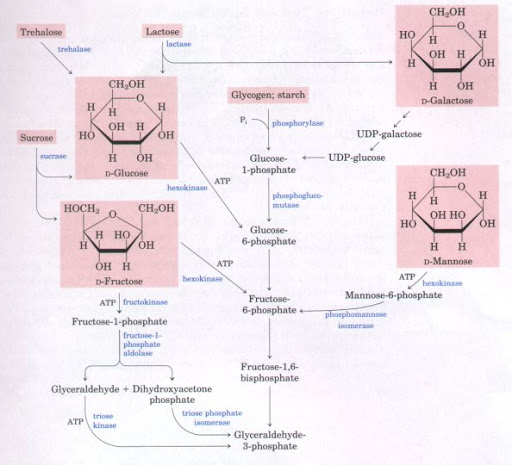 https://www.google.com/url?sa=i&url=http%3A%2F%2F210.38.137.111%2Fnxy%2F151%2Flpob%2Fchapt14%2FSim4.htm&psig=AOvVaw3nILPKZVsgMLf7EWwu-Erm&ust=1589393107844000&source=images&cd=vfe&ved=0CAIQjRxqFwoTCOD2pP71rukCFQAAAAAdAAAAABBU
Glikojen  fosforilaz, dalkırıcı enzim, fruktokinaz, früktoz 1-fosfat aldolaz, galaktokinaz, uridin fosfat, fosfoannoz izomeraz enzimlernin rolü tartışılacaktır.
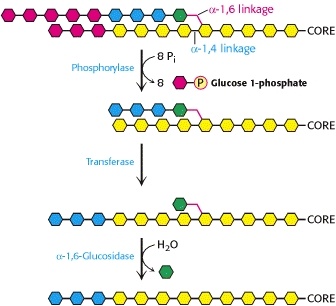 https://www.google.com/url?sa=i&url=https%3A%2F%2Fwww.quora.com%2FExplain-the-action-of-debranching-enzyme-in-glycogen&psig=AOvVaw3HmUOin-S_I-36tgGEVZct&ust=1589394027800000&source=images&cd=vfe&ved=0CAIQjRxqFwoTCNCDyqf4rukCFQAAAAAdAAAAABAq
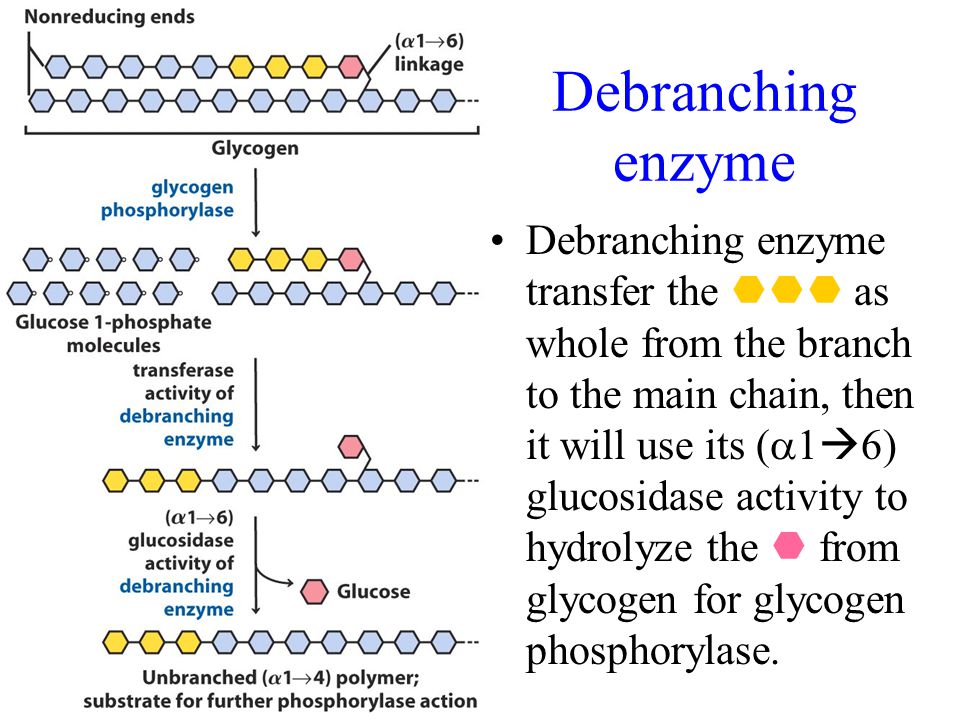 https://www.google.com/url?sa=i&url=https%3A%2F%2Fslideplayer.com%2Fslide%2F5203381%2F&psig=AOvVaw3HmUOin-S_I-36tgGEVZct&ust=1589394027800000&source=images&cd=vfe&ved=0CAIQjRxqFwoTCNCDyqf4rukCFQAAAAAdAAAAABAv
BU KONU İLE İLGİLİ BİYOKİMYASAL FORMÜLLER YAZILARAK DERS SAATİ İÇERİSİNDE TARTIŞILACAKTIR
KAYNAKÇA
Başlıca Kaynak: Lehnınger Biyokimyanın İlkeleri, Davıd L.Nelson, Mıchael M. Cox, Beşinci Baskıdan Çeviri, Çeviri Editörü; Y. Murat Elçin, Palme Yayıncılık, 2013.
Principles of Biochemistry, H. R. Horton, L. A. Moran, K. G. Scrimgeour, M. D. Perry, J. D. Rawn, Pearson Prentis Hall, 2006.

Color Atlas of Bıochemıstry, J. Koolman, K. H. Roehm, Georg Thıeme Verlag, 2005.
Harper’s Illustrated Bıochemıstry, R. K. Murray, D. K. Granner, P. A. Mayes, V. W. Rodwell, Lange Medıcal Books/McGraw-Hıll Medıcal Publıshıng Dıvısıon, 2003.

Basic Concepts in Biochemistry, A Student’s Survival Guide, H. F. Gilbert, McGraw-Hill Health Proffesions Division, 2000.